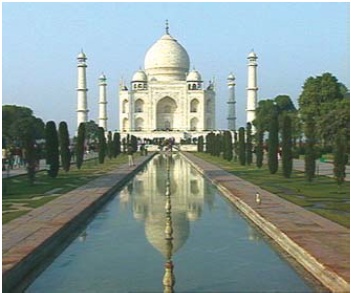 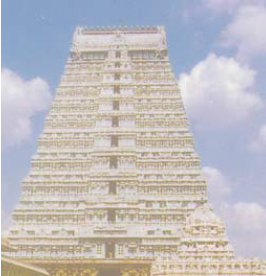 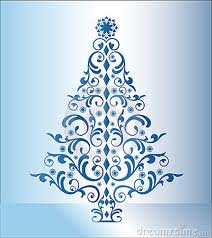 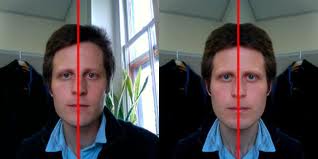 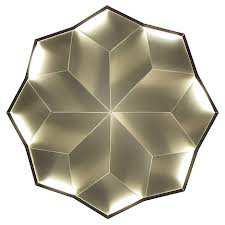 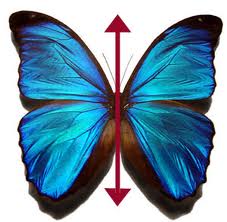 1
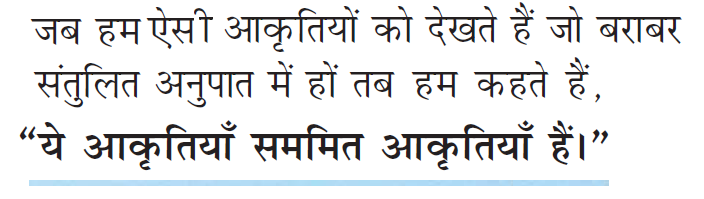 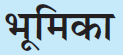 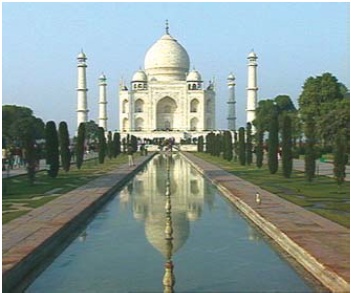 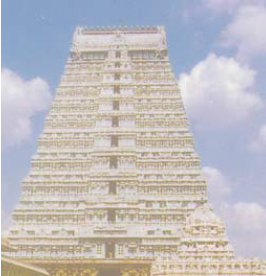 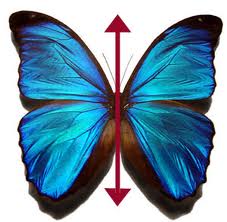 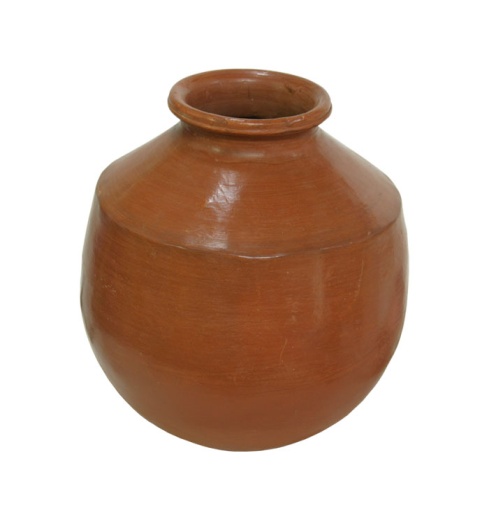 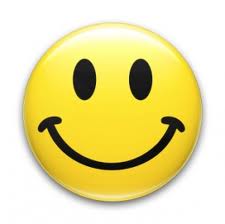 2
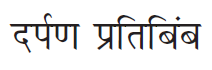 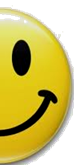 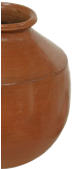 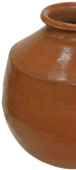 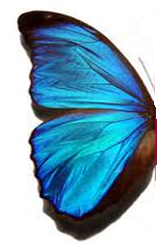 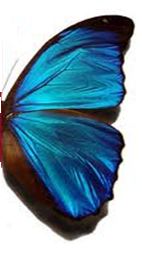 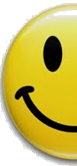 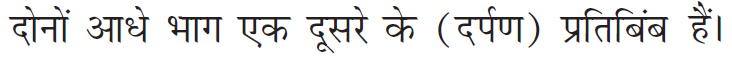 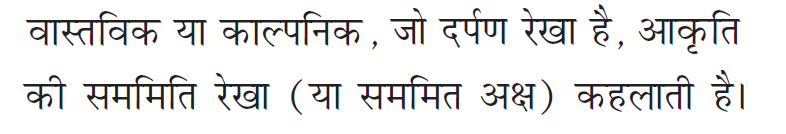 3
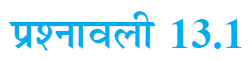 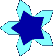 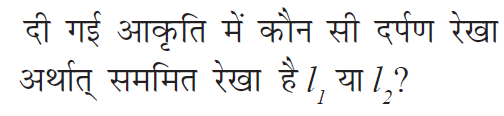 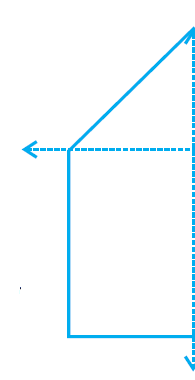 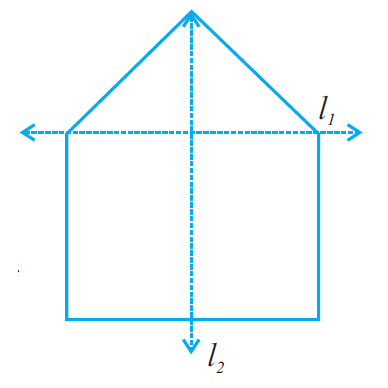 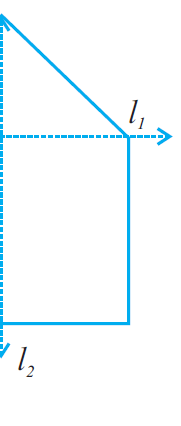 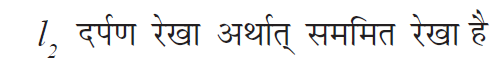 GOVT HIGH SCHOOL SEC-53 CHD
4
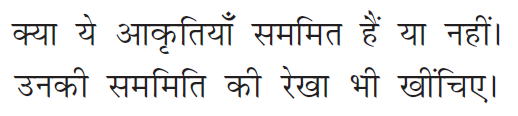 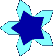 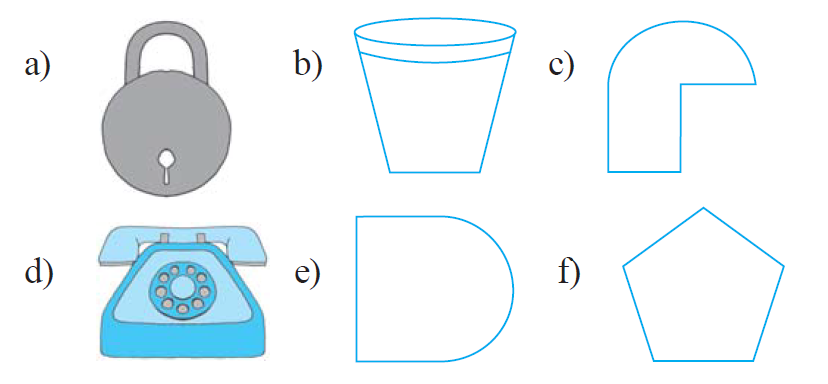 5
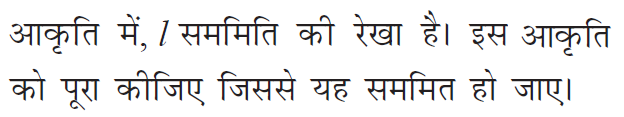 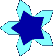 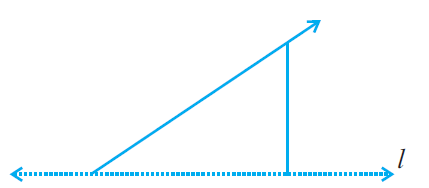 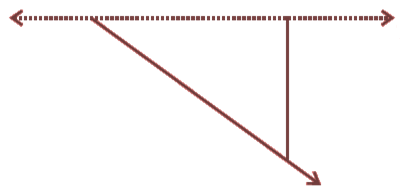 6
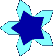 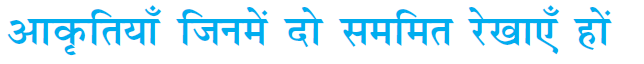 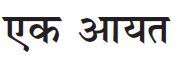 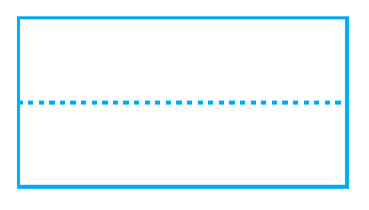 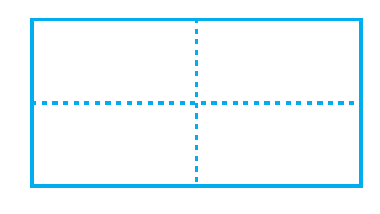 7
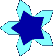 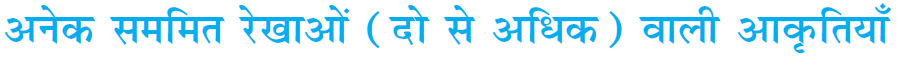 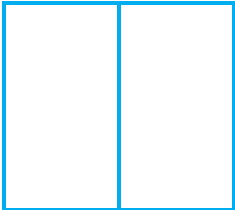 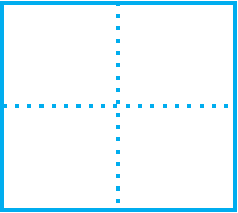 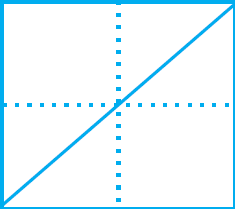 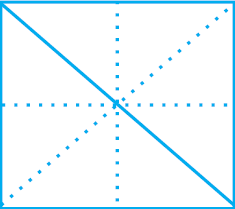 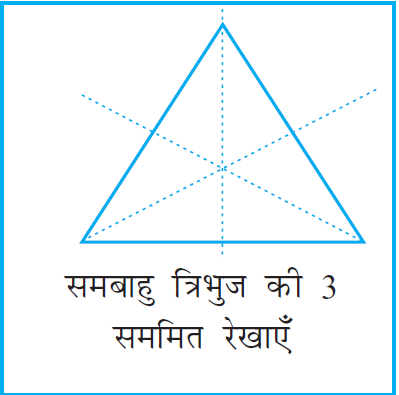 8
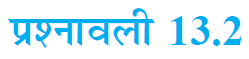 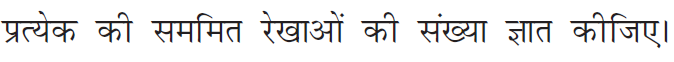 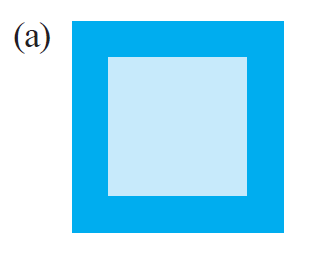 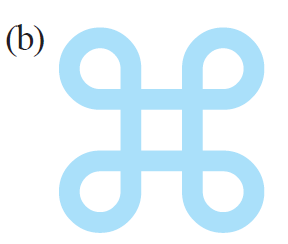 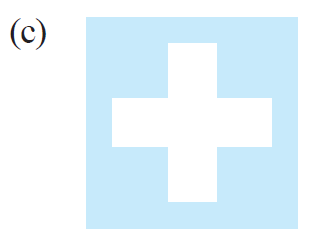 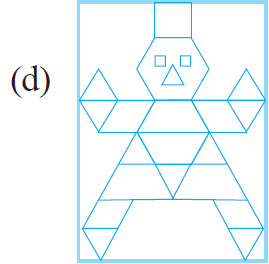 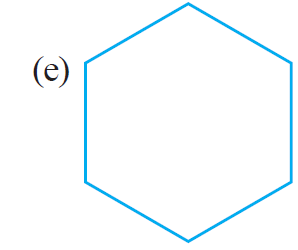 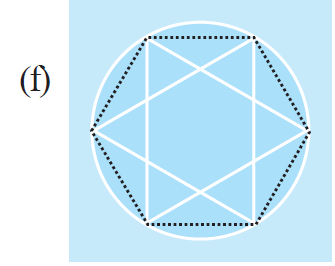 9
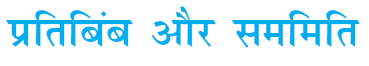 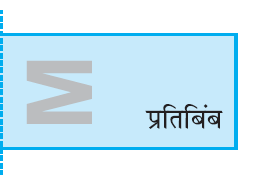 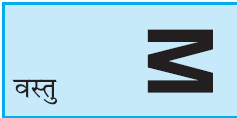 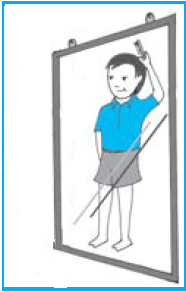 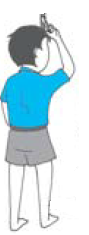 10
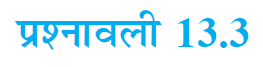 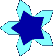 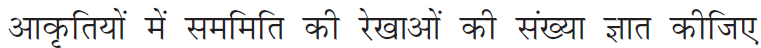 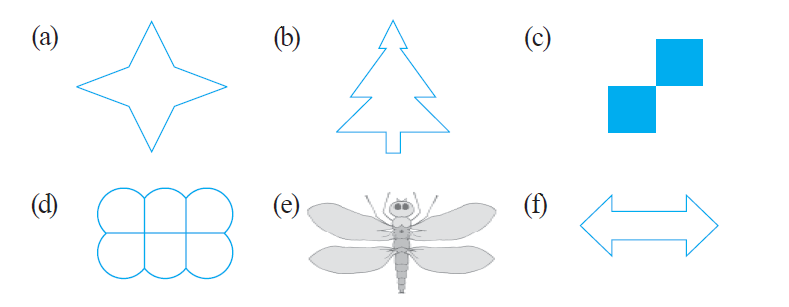 11
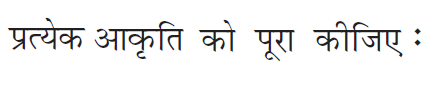 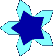 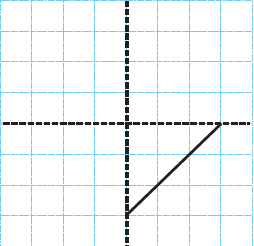 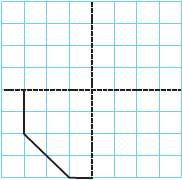 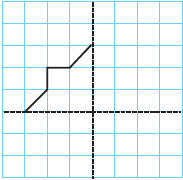 12
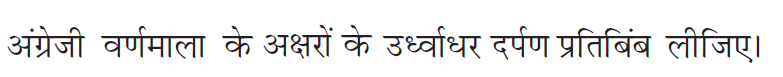 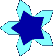 A
O
A
O
H
H
M
M
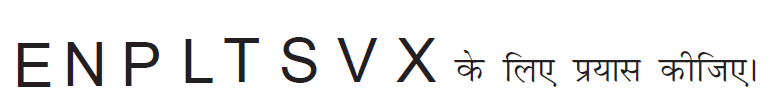 13
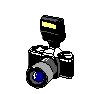 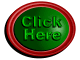 14
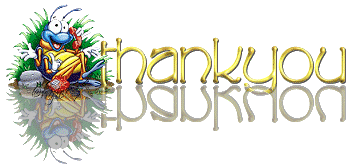 15
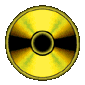 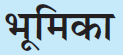 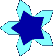 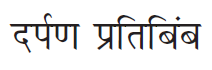 Please  Try It
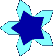 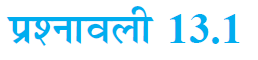 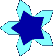 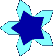 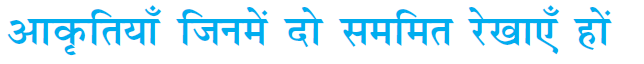 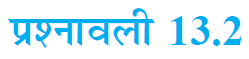 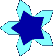 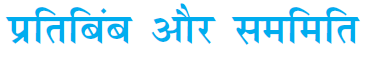 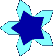 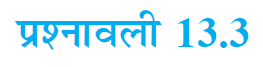 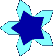 16